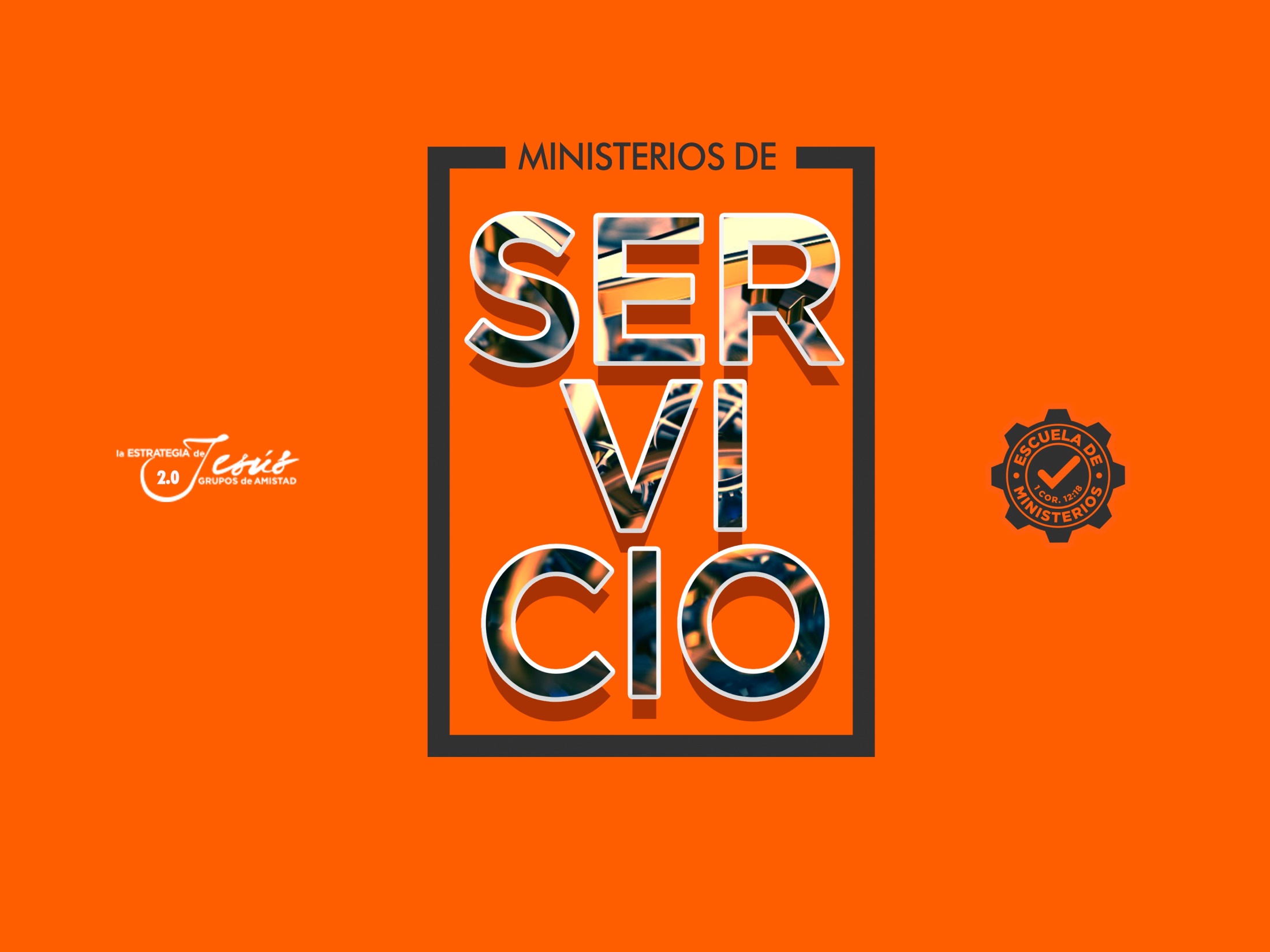 DON DE SERVICIO
Romanos 12::66--88 
“De manera que,, teniendo diferentes dones,, según la gracia que nos es dada, si el de profecía,, úsese conforme a la medida de la fe; o si de servicio, en servir; o el que enseña, en la enseñanza; el que exhorta,, en la exhortación; el que reparte,, con liberalidad; el que 
preside, con solicitud; el que hace misericordia, con alegría”.
INTRODUCCIÓN
Existen muchas formas de servir, pero es muy importante saber hacer la diferencia entre el SERVIR; como forma de ministerio, con el SERVIR como una capacidad especial que el Señor nos ha dado (don espiritual). Todo aquel que desarrolla un ministerio, de hecho, está sirviendo. También se puede prestar un servicio, hasta con los talentos que se han recibido; sin necesidad de tener EL DON DE SERVICIO. Cuantas personas les extienden la mano a los necesitados, y de esa manera están dando un servicio.
EL DON DE SERVICIO: "Es una capacidad especial que Dios concede a ciertos miembros del Cuerpo de Cristo, para ofrecer apoyo a quienes están en alguna responsabilidad; y que se disponen a colaborar para sacar adelante el proyecto”. Existen algunas características,, que distinguen a la persona que posee el DON DE SERVICIO; mismas que nos pueden ayudar a identificar, quien lo tiene:
I..-- RECONOCE FÁCILMENTE LAS NECESIDADES PRÁCTICAS
Quien tiene el don de servicio, percibe una necesidad a leguas. Es como si tuviera un radar, enfocado hacia las necesidades de otras personas; gran motivación para hacer algo, para suplir dichas necesidades. Quién no ha visto a personas que tienen mucha disposición, para colaborar en los diferentes eventos y actividades de la iglesia.
Para muchos pueden ser personas que causan molestias, ya que pueden parecer muy confianzudos; metiches, lambiscones, etc. Lo más seguro es que son personas con un alto grado de disposición al servicio, lo ideal es encausarles; donde se pueda aprovechar su capacidad. 
En vista de que son personas con una sensibilidad muy especial, para detectar dónde hace falta el servicio; entonces sería bueno observarles y hasta pedirles opinión, a fin de darse cuenta qué es lo que se puede hacer y enfocarse hacia allá.
Así como a José, delegarle esa función: Génesis 41:33-49. “Por tanto, provéase ahora Faraón de un varón prudente y sabio, y póngalo sobre la tierra de Egipto El asunto pareció bien a Faraón y a sus siervos, y dijo Faraón a sus siervos: ¿Acaso hallaremos a otro hombre como éste, en quien esté el espíritu de Dios? Y dijo Faraón a José: Pues que Dios te ha hecho saber todo esto,, no hay entendido ni sabio como tú. Tú estarás sobre mi casa, y por tu palabra se gobernará todo mi pueblo; solamente en el trono seré yo mayor que tú. Dijo además Faraón a José: He aquí yo te he puesto sobre toda la tierra de Egipto Era José de edad de treinta años cuando fue presentado delante de Faraón rey de Egipto; y salió José de delante de Faraón, y recorrió toda la tierra de Egipto. En aquellos siete años de abundancia la tierra produjo a montones. Y él reunió todo el alimento de los siete años de abundancia que hubo en la tierra de Egipto,, y guardó alimento en las ciudades, poniendo en cada ciudad el alimento del campo de sus alrededores. Recogió José trigo como arena del mar, mucho en extremo, hasta no poderse contar, porque no tenía número”
II..-- DISFRUTA DE LLEVAR A CABO PROYECTOS, TRABAJOS MANUALES Y MÁS
De todos los dones motivacionales, son las personas que tienen el don de servicio; los que tienen mayor destreza para trabajar con las manos... Es por eso que se les han denominado: las manos del cuerpo. Ellos pueden hacer casi todo lo que involucre habilidades manuales: proyectos artísticos, reparaciones, carpintería, plomería, trabajos eléctricos, costura, cocina, jardinería, y mucho más.
Los líderes principales, harían bien en encomendar a personas con el DON DE SERVICIO; las tareas que solo ellos tienen la habilidad de realizarlas a la perfección, porque para eso han sido llamados. Muchas veces se comete el error de nombrar a personas serviciales, en posiciones de liderazgos para lo que no están preparados. ¿Qué pasa en esa posición? La persona se siente incómoda y fracasa.
Para los que tienen EL DON DE SERVICIO, desarrollar esas funciones; los convierte en gente muy importante. Primero, porque para eso han sido llamados. Y segundo, porque lo desarrollan muy bien; y lo disfrutan. Es muy importante, que como iglesia se tenga muy presente que Dios ya ha provisto de personas; para desarrollar los trabajos que socialmente pueden parecer indignos, pero que dentro del cuerpo de Cristo son muy honorables.
Alguien que le fascina hacer el aseo, limpiar mobiliario, adornar el templo, hacer pequeñas reparaciones, etc. Bien podría ser nombrado CONSERJE, pero nunca como PASTOR. En Éxodo 36:11, Moisés da instrucciones sobre quiénes deberían hacer todas las obras para el servicio del santuario; y declara, que Dios los había ya preparado para llevar a cabo ese trabajo: 
“Así, pues, Bezaleel y Aholiab, y todo hombre sabio de corazón a quien Jehová dio sabiduría e inteligencia para saber hacer toda la obra del servicio del santuario, harán todas las cosas que ha mandado Jehová”.
III..-- MANTIENE TODO EN UN ORDEN METICULOSO Y DETALLISTA
Los que tienen el don de servicio, no soportan el desorden; la suciedad y la desorganización. Las mujeres con este don, siempre sacuden los muebles todos los días. Nunca hay platos sucios en su fregadero, doblan su ropa y la guardan el mismo día que la lavan. Siempre tienden las camas, antes de las nueve de la mañana… Uno podría llegar a su casa en cualquier momento del día, y encontrar una casa lista para recibir invitados.
Tal vez, alguien clasifique a estas personas como perfeccionistas; obsesionadas, extremistas, etc. 
Pero lo mejor que se puede hacer, es distinguirlas como personas con EL DON DE SERVICIO. Debemos aprovecharlas en las áreas donde pueden ser útiles, y ellos se sentirán muy cómodos y alegres; porque tienen la oportunidad de prestar lo que mejor saben hacer: servir.
Quienes tienen el don de servicio, terminan lo que empiezan. Cuando dicen que harán algo, lo hacen. Lo único que les causa frustración, es cuando se les pide que hagan algo; en un lapso demasiado corto… Esto es porque ellos, no sólo quieren terminar una tarea que se les ha encomendado; sino que quieren terminarla bien. Un ejemplo de una persona con este don: Ella sirve en nuestra iglesia en la junta de mujeres, generalmente se ofrece voluntariamente; para ser la secretaria de inscripciones para retiros y conferencias. En cuestión de un día o dos — y generalmente mucho antes que se necesitan — ella tiene todos los formularios de inscripción y otras hojas necesarias diseñadas, impresas y listas para ser utilizadas. Ella está pendiente de cada detalle durante el proceso de inscripción, y luego pacientemente mantiene todos los registros necesarios; en un orden increíble.
El Apóstol Pablo nos presenta un mensaje muy especial,, el cual se debe llevar a cabo con prontitud y alegría;; ya que se debe hacer : “No con tristeza, ni por necesidad, porque Dios ama al dador alegre”. 2 Corintos 9:7 
“En lo que requiere diligencia, no perezosos; fervientes en espíritu, sirviendo al Señor; gozosos en la esperanza; sufridos en la tribulación; constantes en la oración; compartiendo para las necesidades de los santos; 
practicando la hospitalidad”. 
Romanos 12:11-13.
IV.-VE EL SERVIR COMO LO MÁS IMPORTANTE EN LA VIDA
Puedo entender por qué los demás hombres,, no ayudan a hacer esto”. Para el servidor, el servicio es la esencia del cristianismo. Para ellos, todo lo demás son 
sólo palabras.
Por supuesto, que el ejemplo y las enseñanzas de Jesús; sobre la importancia de tener un corazón de siervo, refuerza su convicción de que el servir es la actividad más importante de todas. Sin embargo, los servidores necesitan cuidarse de insistir; que otros piensen como ellos. Cada don piensa, que su función es la más importante de todas.
Al igual que todos los dones, existe el peligro de la proyección. O sea, el querer que todos 
hagan lo mismo que el servidor hace; simple y sencillamente porque llegan a creer que 
eso es lo más importante de la vida cristiana,, cuando la realidad es; que cada uno tiene 
su propio llamado, y a ese llamado hay que consagrarle la vida.
En la palabra de Dios se nos presenta un cuadro con esta característica, pero el Señor sabiamente; supo ubicar a cada quien en el lugar que le correspondía:
“Aconteció que, yendo de camino, entró en una aldea; y una mujer llamada Marta le recibió en su casa. Esta tenía una hermana que se llamaba María, la cual, sentándose a los pies de Jesús, oía su palabra. Pero Marta se preocupaba con muchos quehaceres, y acercándose, dijo: Señor, ¿no te da cuidado que mi hermana me deje servir sola?? Dile, pues,, que me ayude. Respondiendo Jesús, le dijo: Marta, Marta, afanada y turbada estás con muchas cosa. Pero sólo una cosa es necesaria; y María ha escogido la buena parte, la cual no 
le será quitada”. Lucas 10:38-42.
De ninguna manera, el Señor está diciendo que Marta estaba equivocada; y que María estaba mejor que Marta. Más bien, el Señor deja en claro que las dos estaban en el lugar donde deberían estar.. Por lo tanto, cada una de ellas debía aprovechar de la mejor manera; el tempo y sus capacidades. Quienes tienen el don de servicio, prefieren proyectos a corto plazo. Les gusta más hacer algo, que solamente tome dos horas; que algo que tome dos semanas. Ellos prefieren un proyecto de dos semanas o dos meses, a un proyecto de dos años.
Un servidor disfrutaría de hacer comida para la familia, de una mujer que está temporalmente en el hospital; pero no necesariamente disfrutaría de brindar este tipo de servicio de manera permanente. Las personas con este don, se gozarían trabajando un día a la semana en un banco de comida; pero no querrían administrar el proyecto. Marta vio la meta inmediata: Jesús necesitaba comida. En cambio, María vio la meta a largo plazo: su necesidad de aprender de Él.
CONCLUSIÓN
La base para entender las características de lo que implica EL DON DE SERVICIO, es para aprovechar mejor las capacidades y los tempos. Son dos los puntos importantes a descubrir: Primero, saber quiénes tienen esta capacidad espiritual. Segundo, saber aprovecharla dentro del Cuerpo de Cristo, acomodando a cada uno; en el lugar donde pueda desarrollar mejor su capacidad. Sin duda, que al liderazgo oficial de la iglesia; es a la que le corresponde con mayor responsabilidad lograr esto.